雲端電子書操作方法
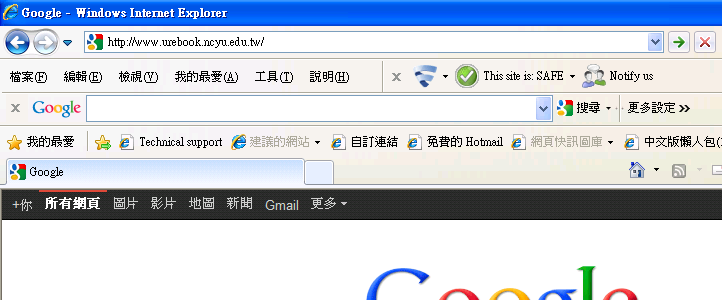 在網頁輸入http://www.urebook.ncyu.edu.tw/
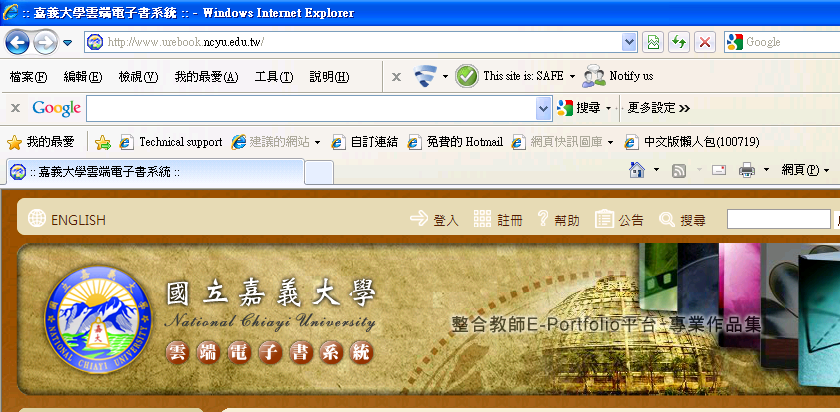 點選註冊進入註冊頁面
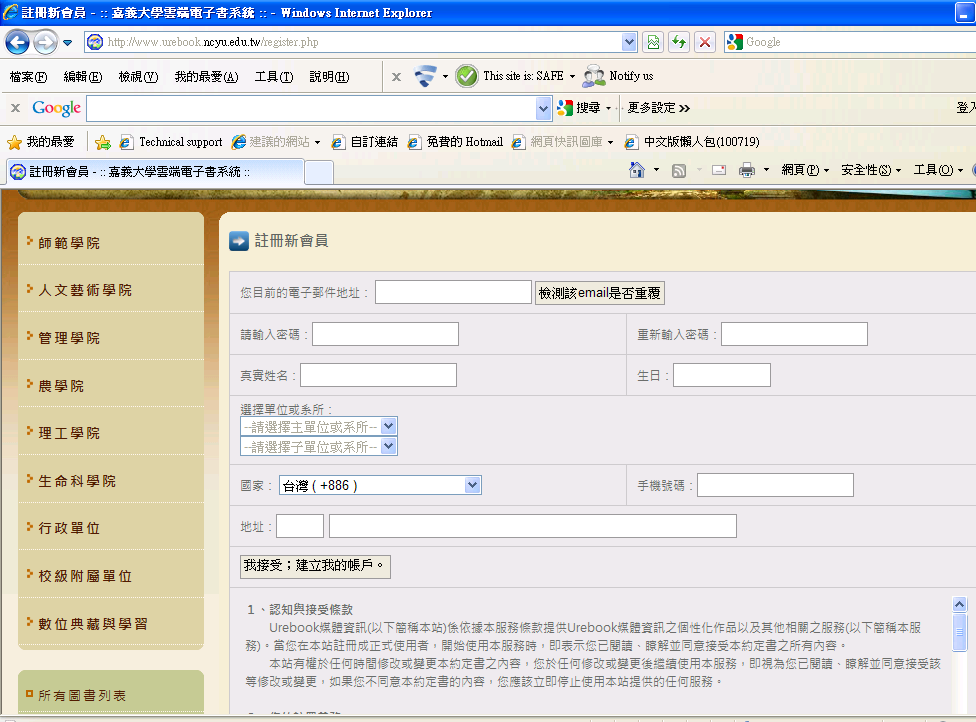 完成註冊後
便可登入
若找不到自己系所請不用慌張
打電話給圖書館請求協助
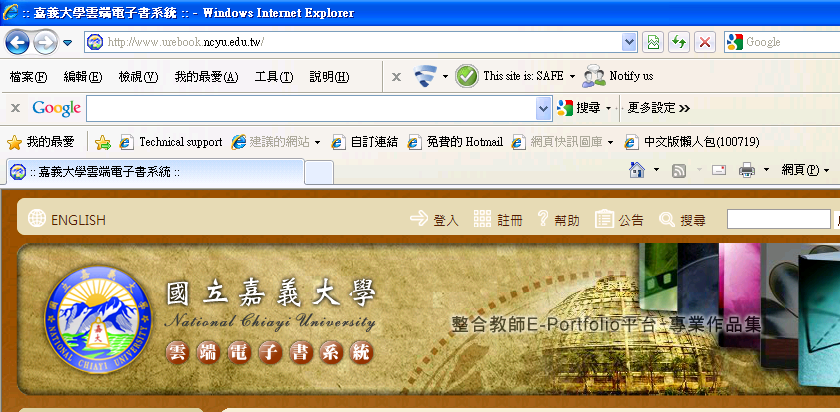 點選登入進入登入畫面
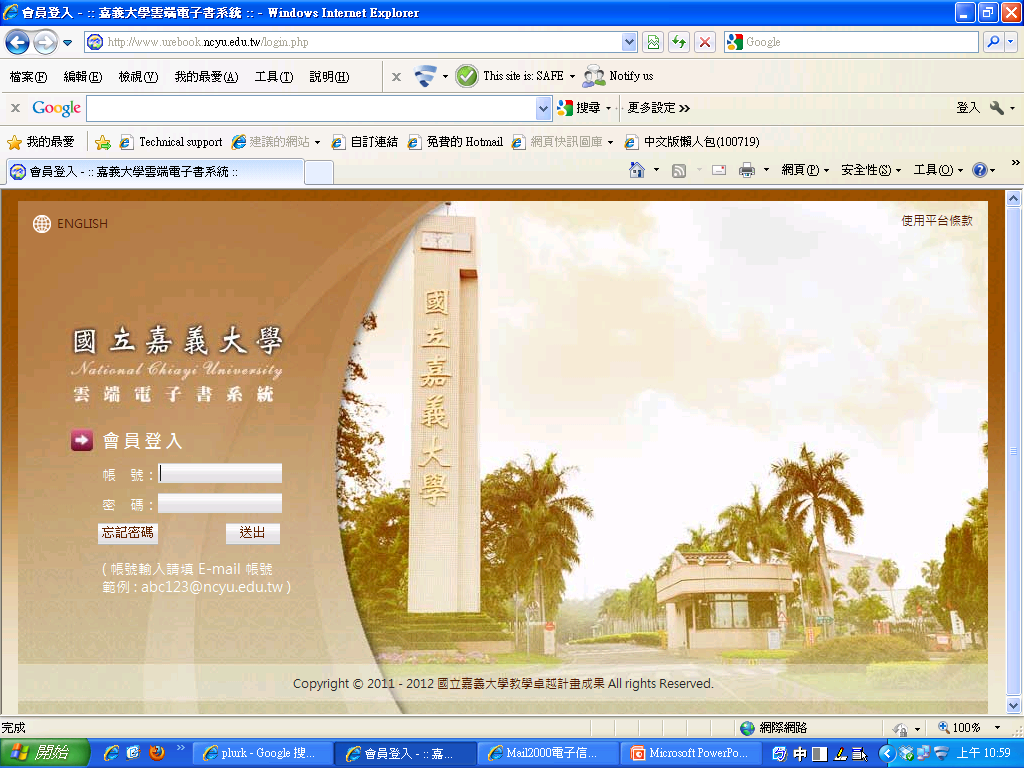 輸入自己的email帳號登入
s0000000@mail.ncyu.edu.tw
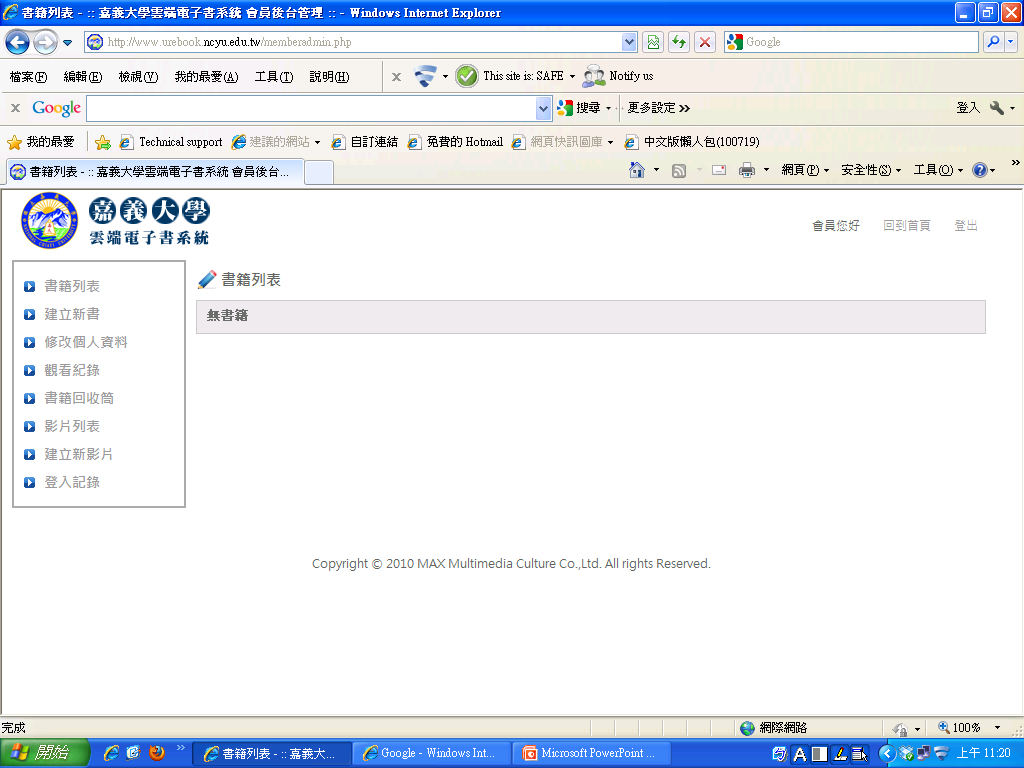 登入後點選建立新書
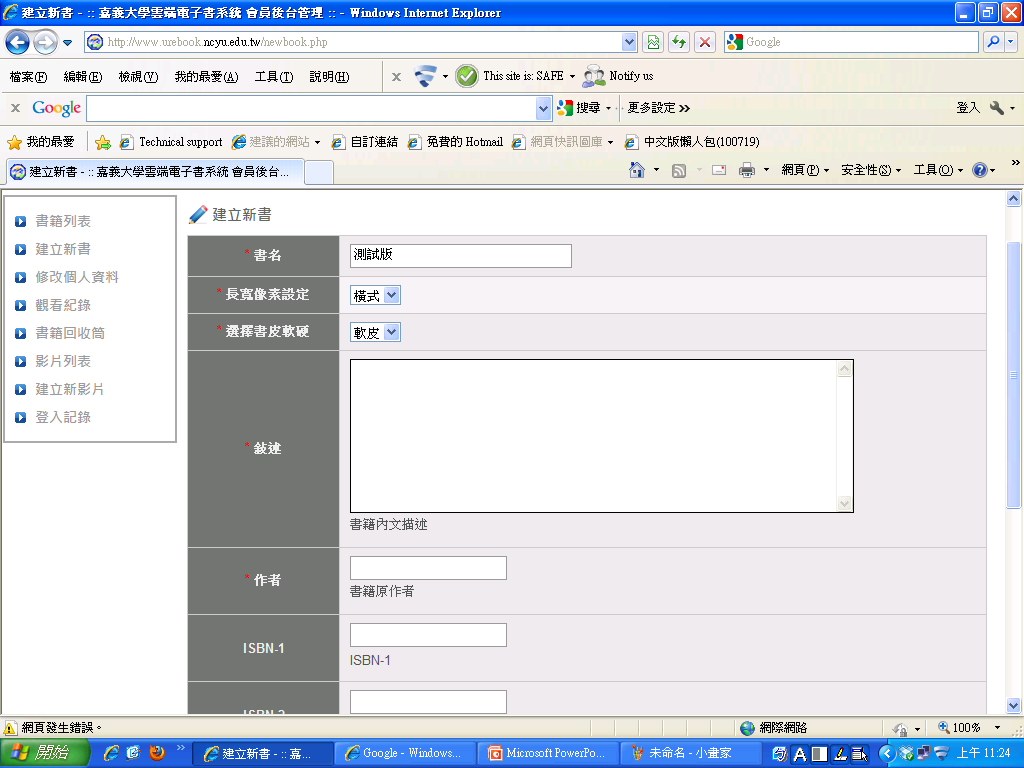 進入建立新書畫面後
依照自己需求選擇設定
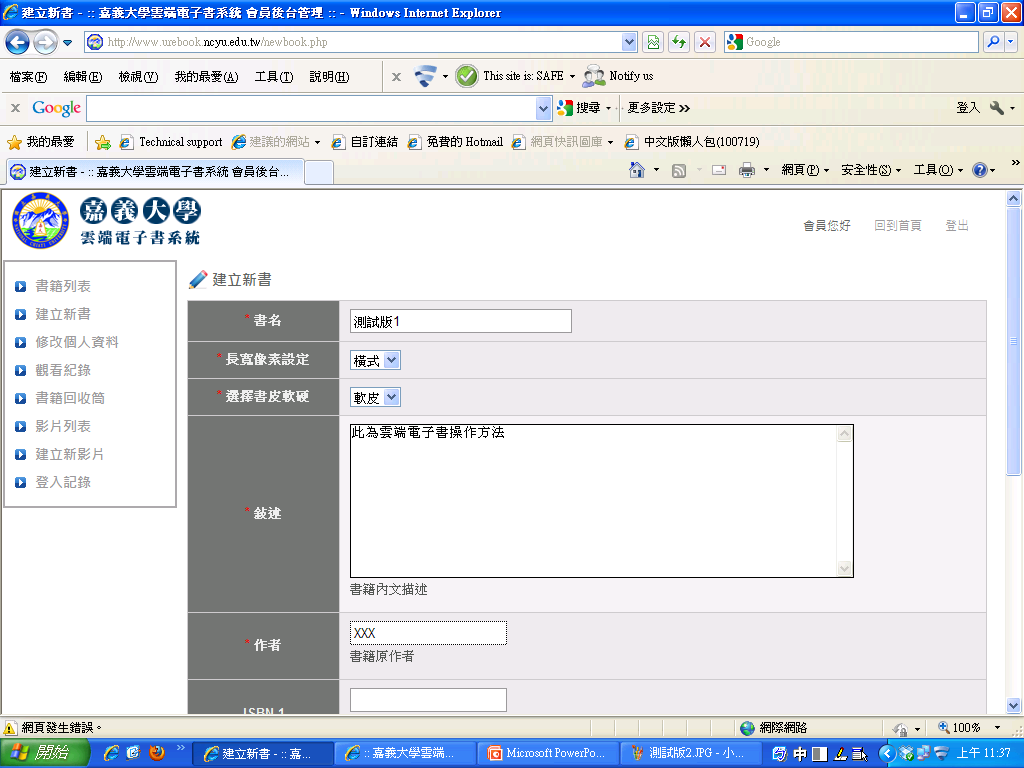 輸入書名
設定長寬、
書皮、
敘述、
作者等
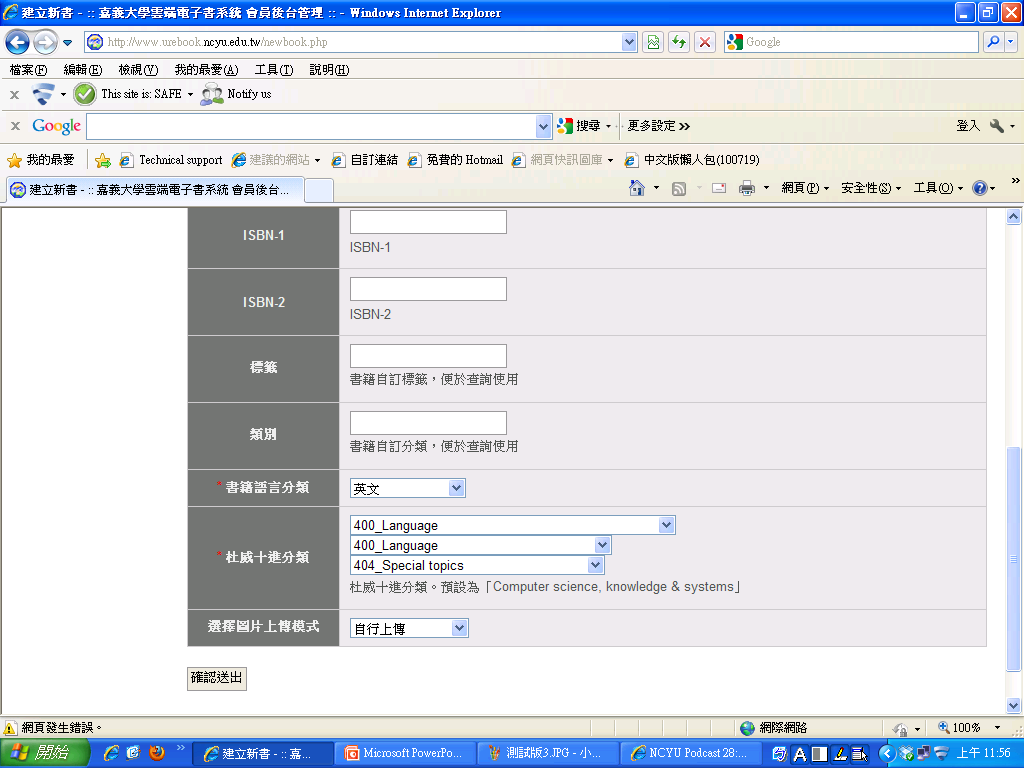 選擇書籍語言分類 英文
400_Language
400_Language
404_Special topics
上傳方式為自行上傳
點選確定送出
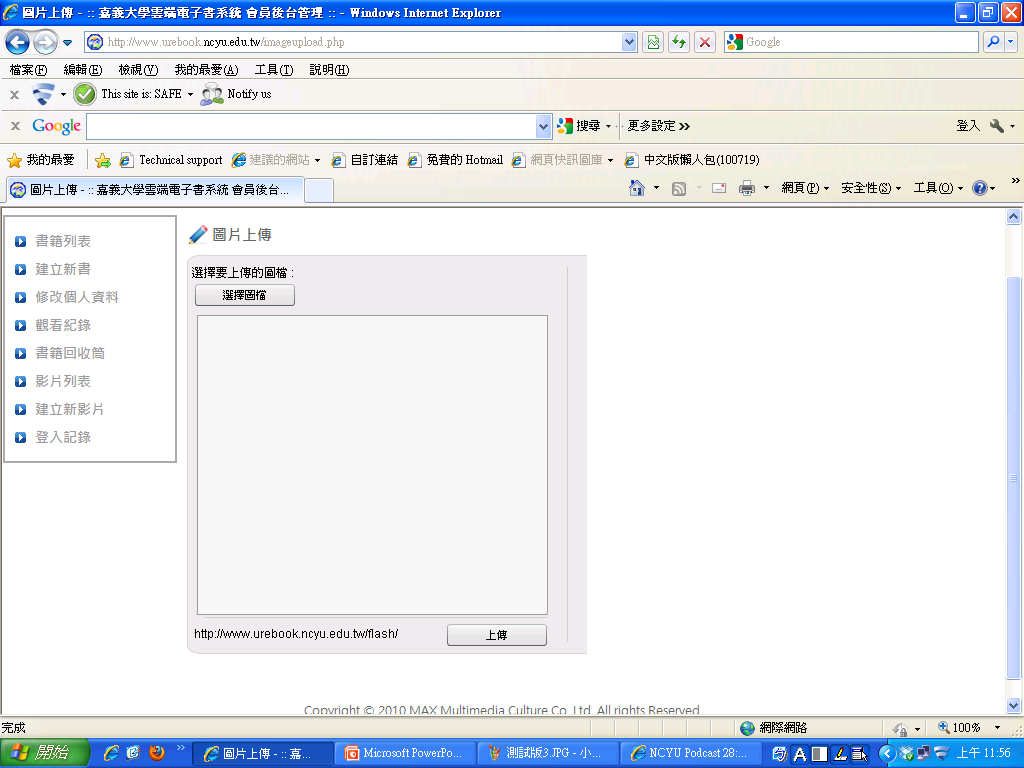 點選選擇圖檔
所上傳的圖檔
需要為JPG檔才可上傳
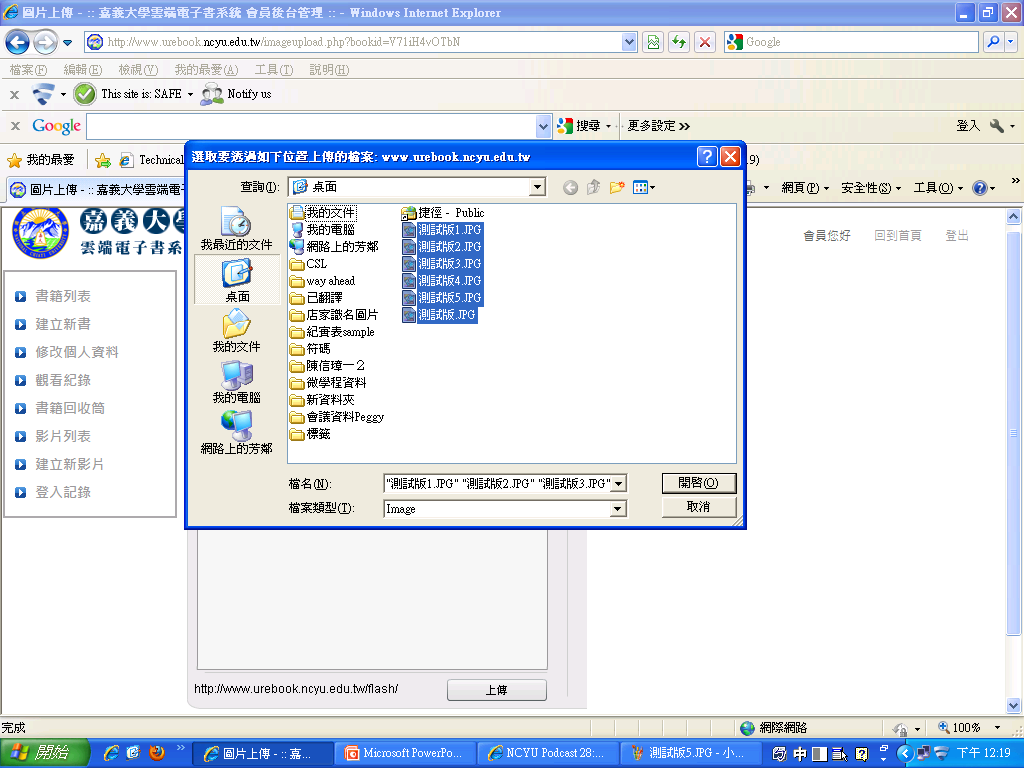 可一次點選所要上傳之圖片
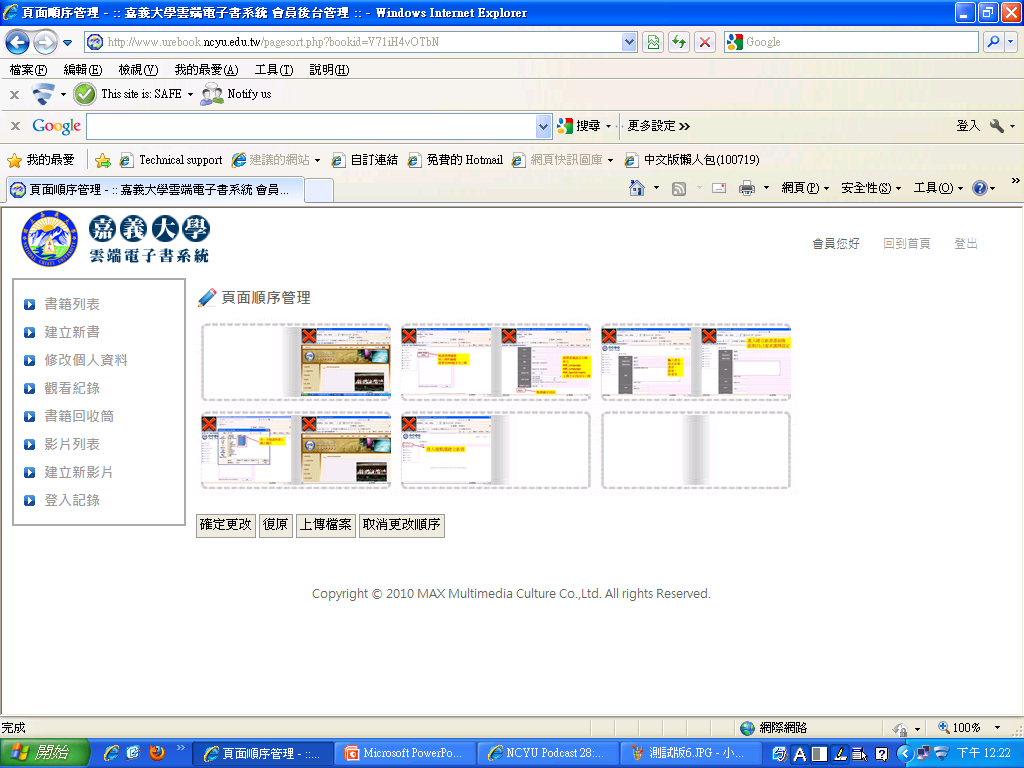 進入頁面順序管理
可調整頁面成自己所要編排之順序
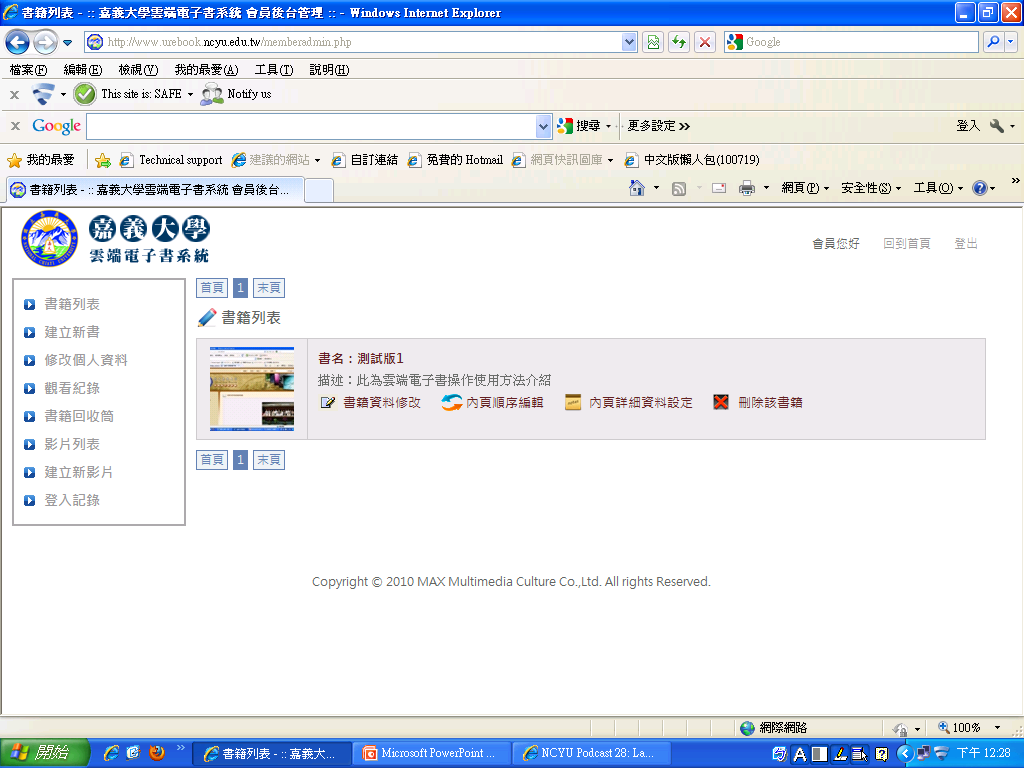 點選書籍列表可以觀看及修改自己的書籍
內頁詳細資料設定可上傳影片或youtube
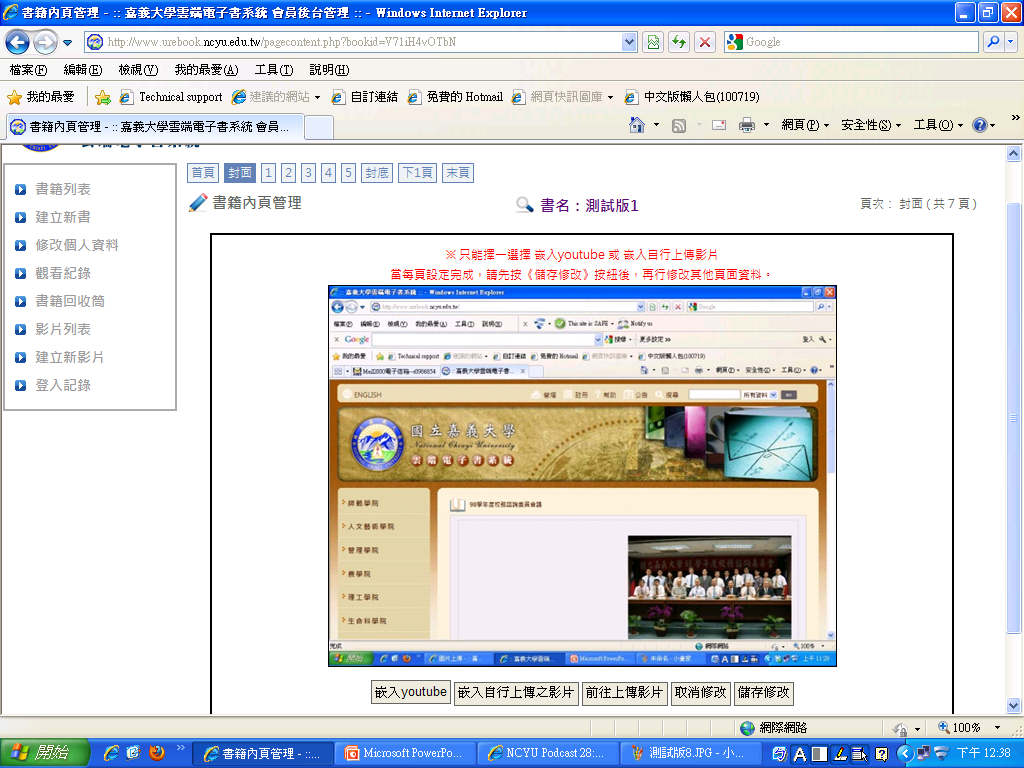 選擇所要上傳到的頁面
選擇所要的上傳方式
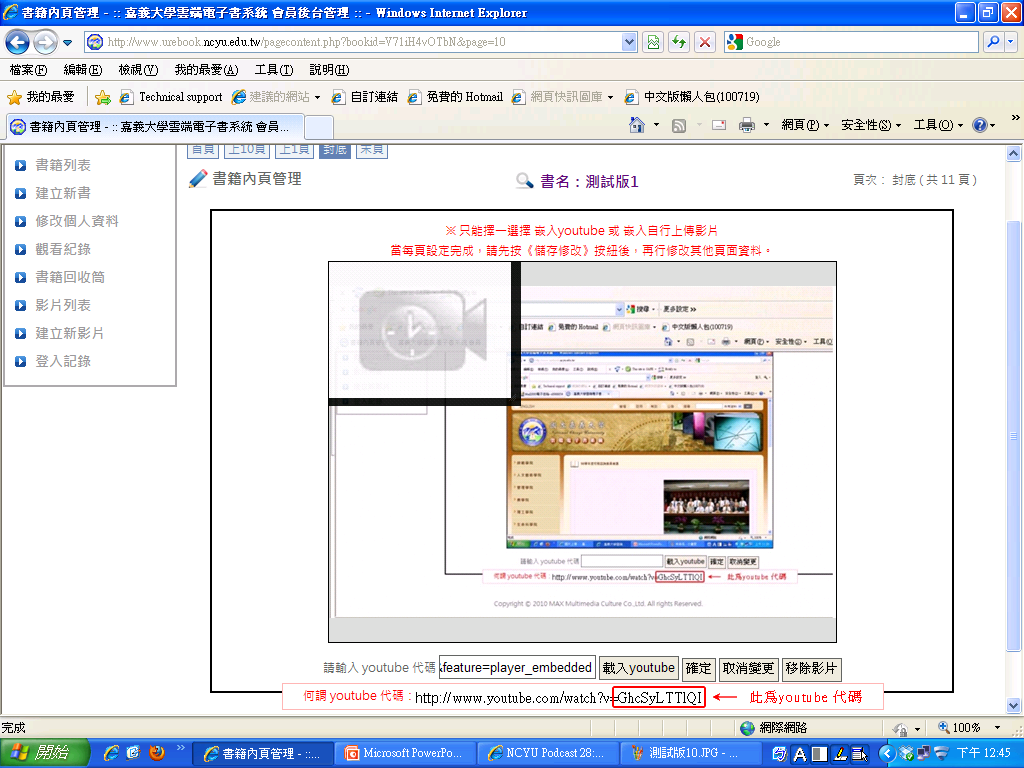 可調整影片所在位置
調整好影片後按下確定
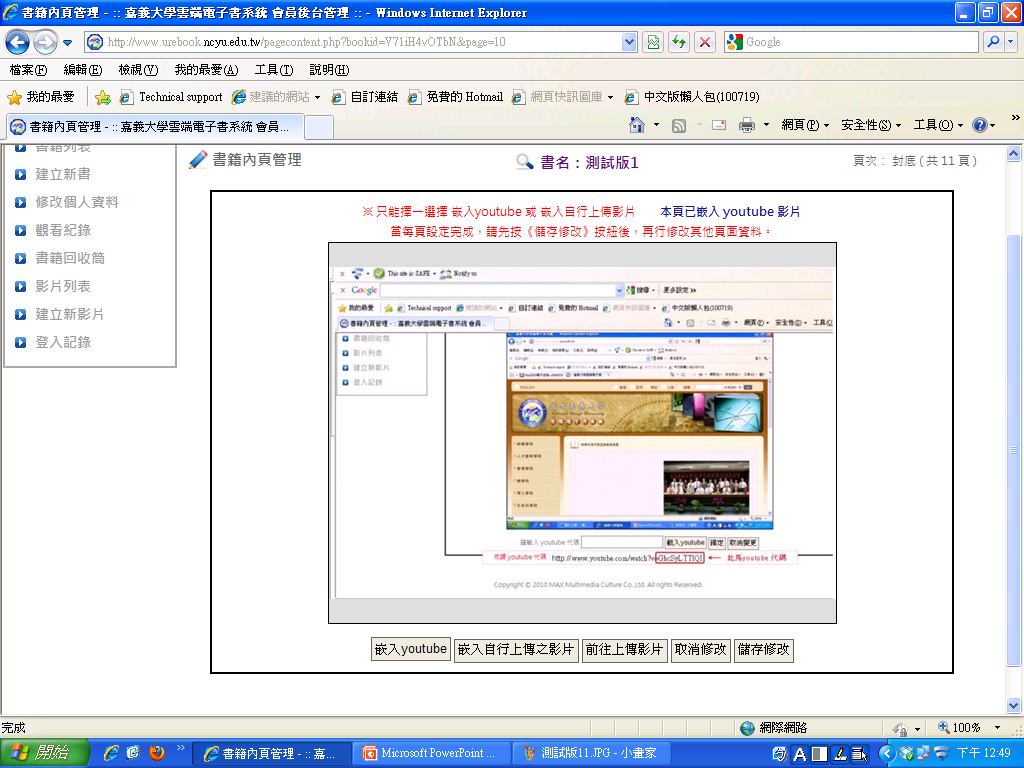 之後一定要記得按下儲存修改
並確定上面有出現本頁已嵌入youtube影片
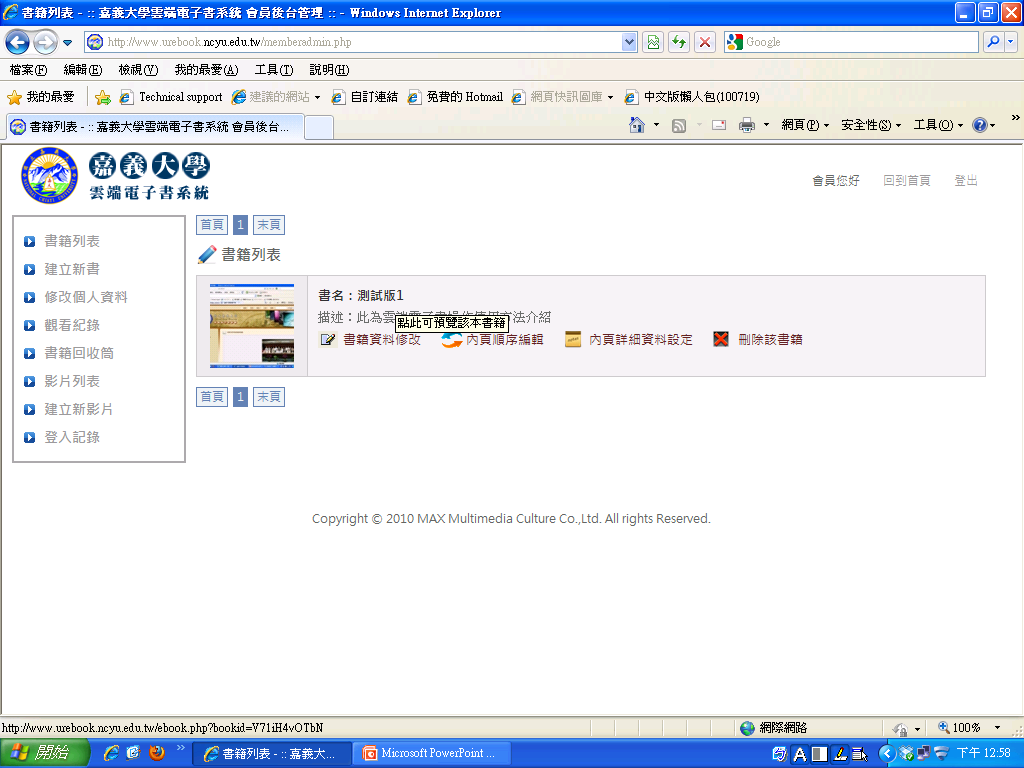 點選書名便可預覽樣本書籍
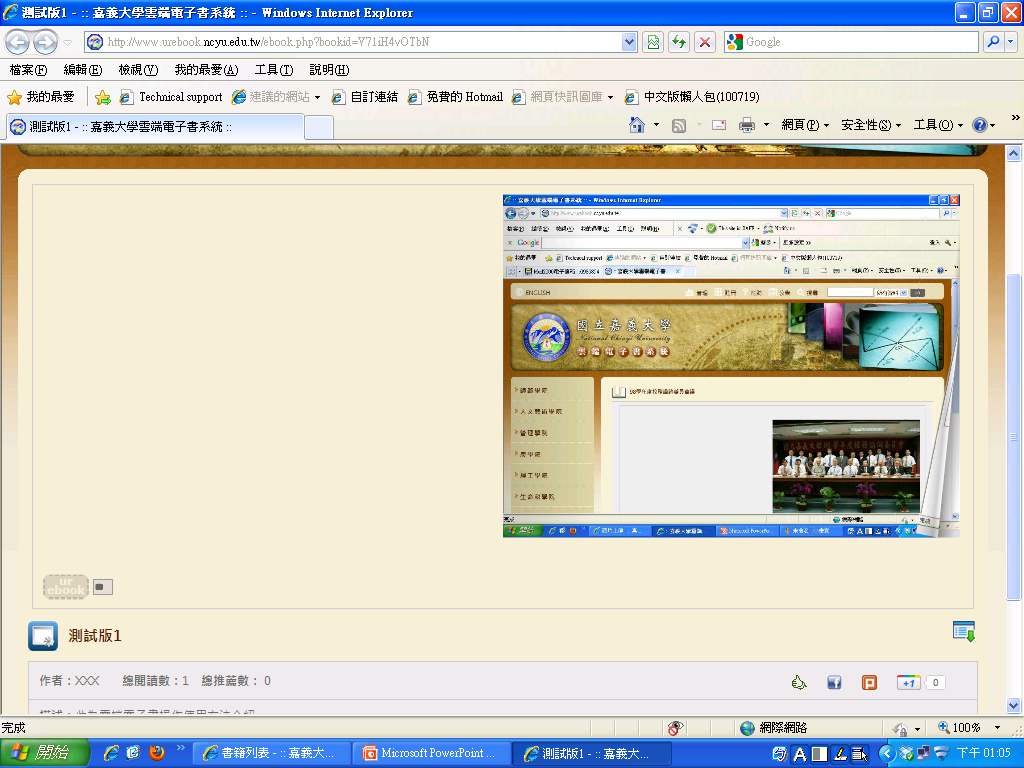 點選滑鼠左鍵可翻頁預覽樣本書籍
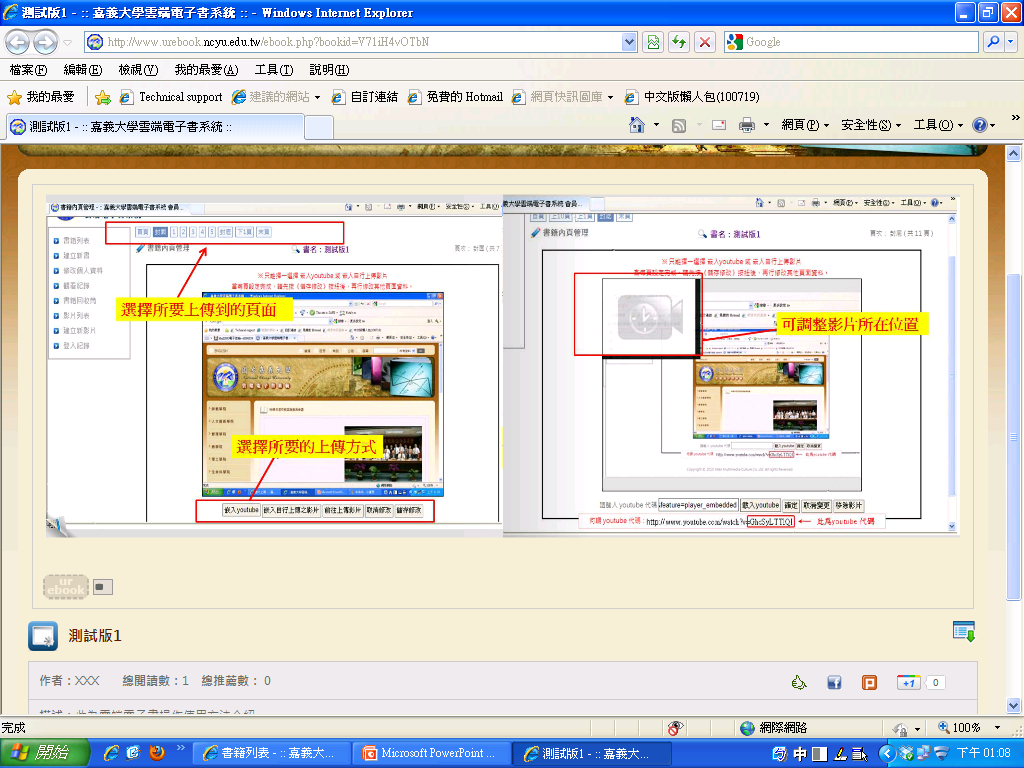 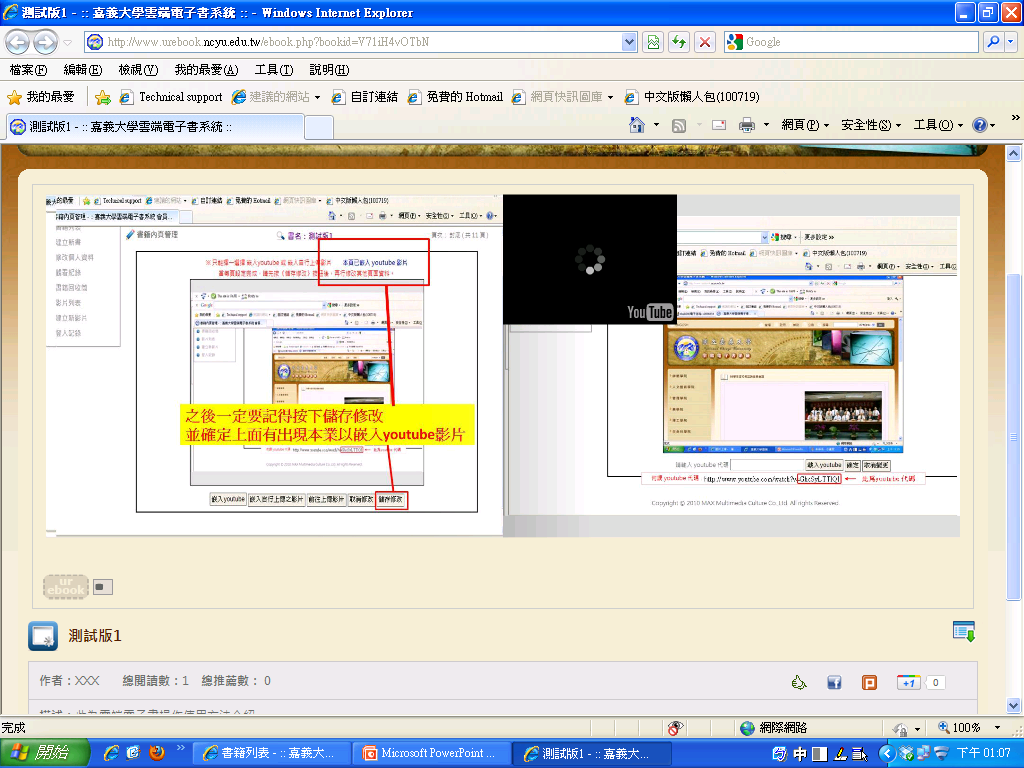 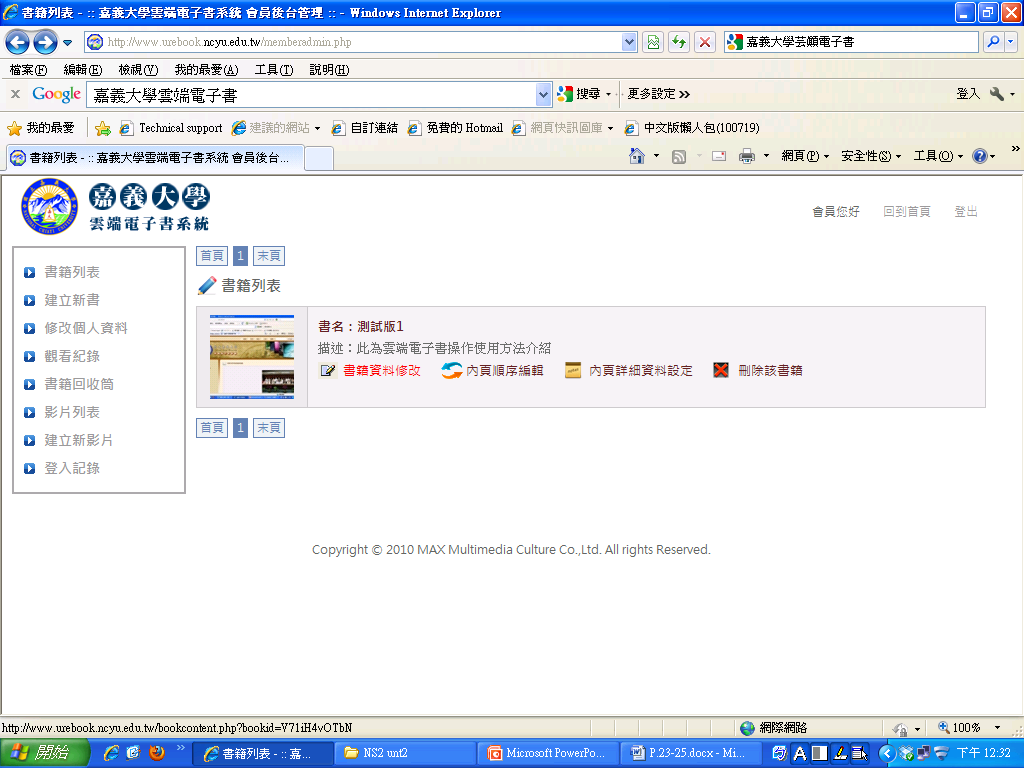 點選書籍資料修改可設定隱私
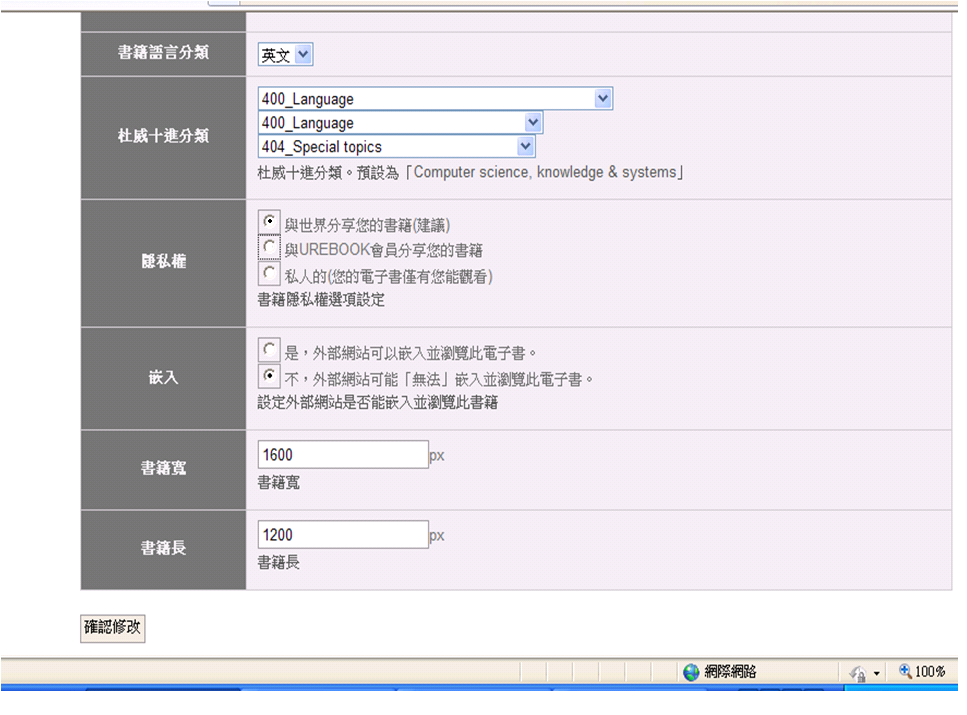 在隱私權選擇
與世界分享您的書籍
按下確認修改完成動作
完成電子書製作